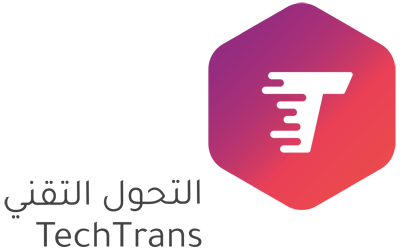 برنامج تدريبي بعنوان:
التربية الرقمية للأبناء
تقديم: عبدالعزيز بن محمد القرعاوي
الأربعاء 2021/3/2م
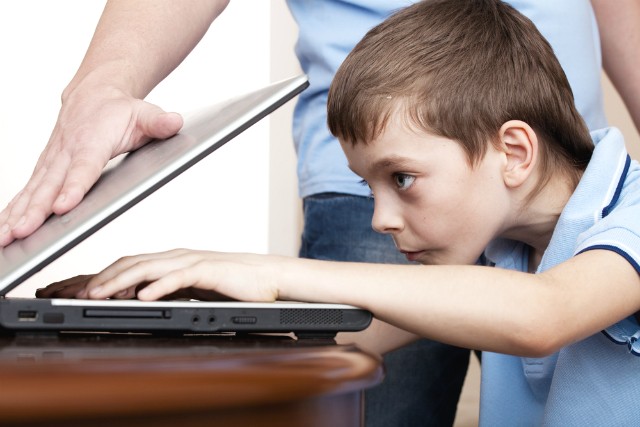 من نستهدف في هذا البرنامج
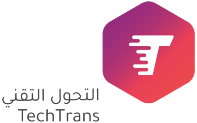 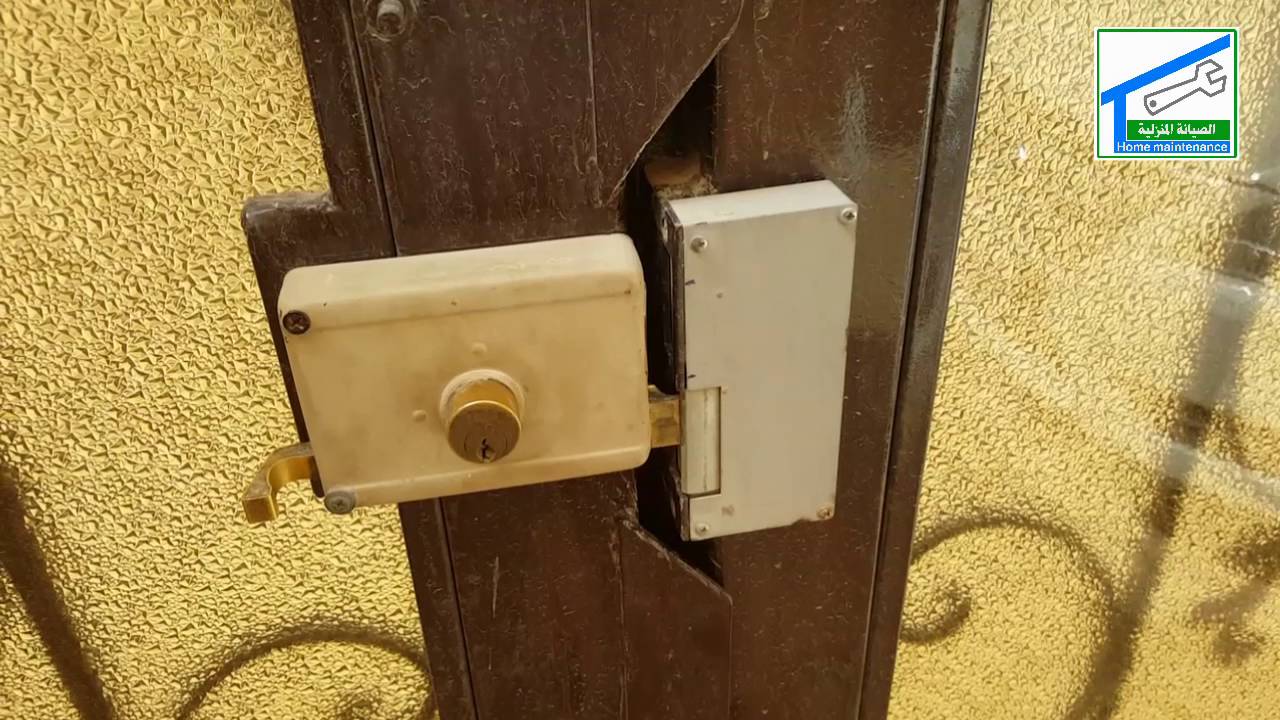 التحكم الأبوي
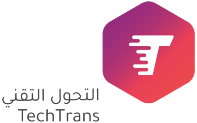 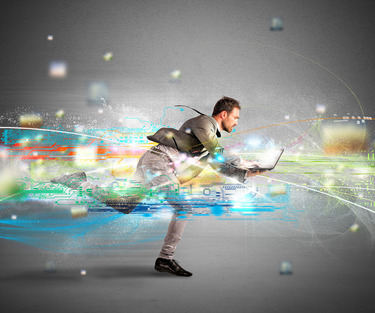 عصر السرعة
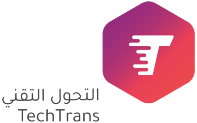 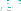 أقسم البشر في العالم الرقمي
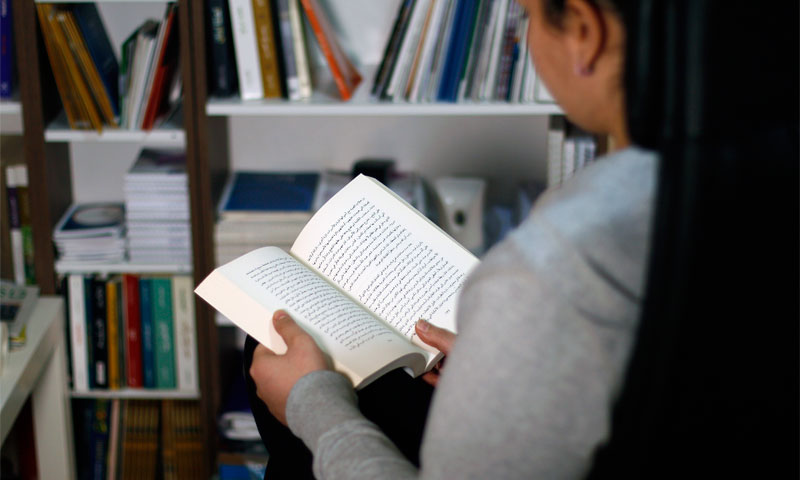 مهاجرون
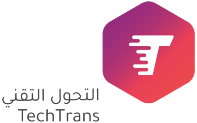 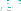 أقسم البشر في العالم الرقمي
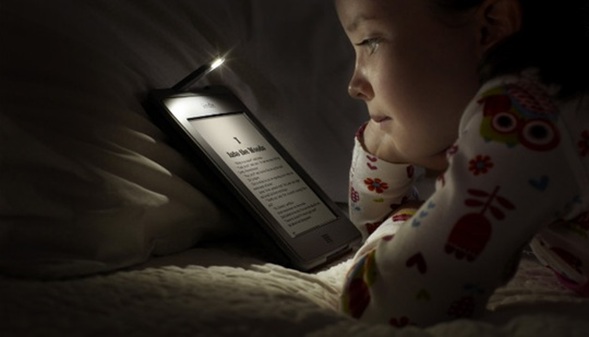 مواطنون
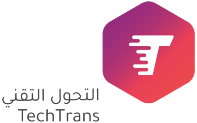 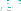 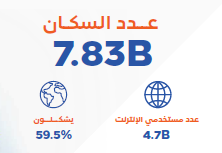 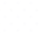 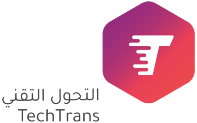 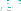 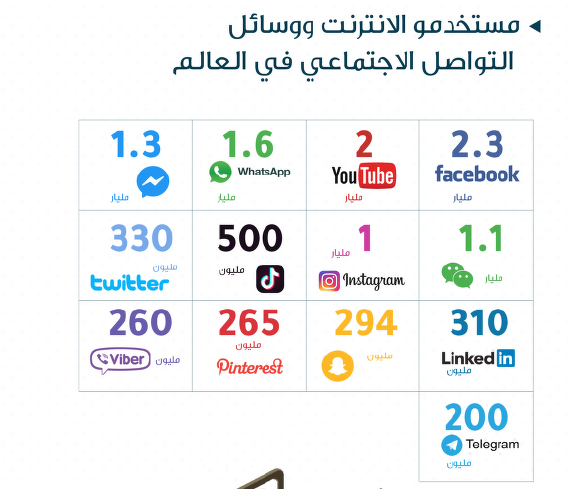 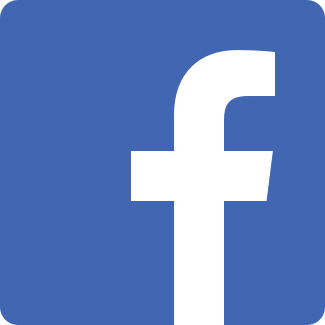 2.7 مليار
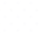 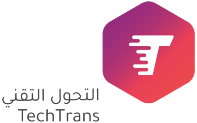 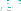 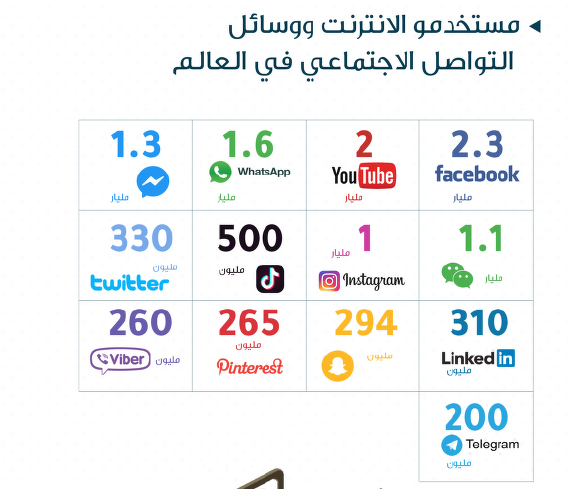 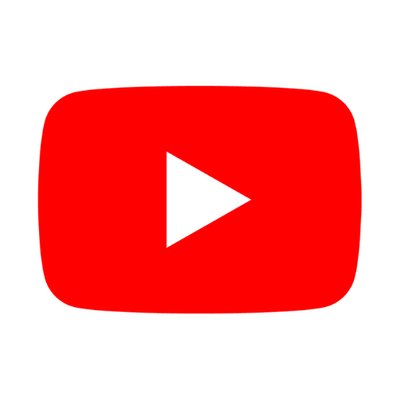 2.3 مليار
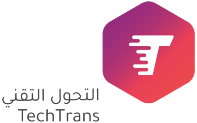 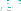 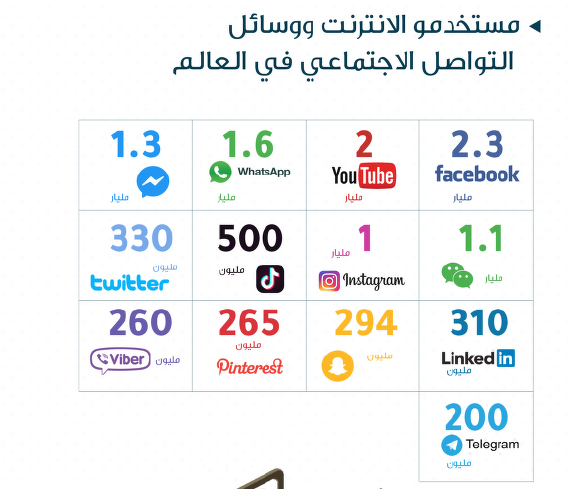 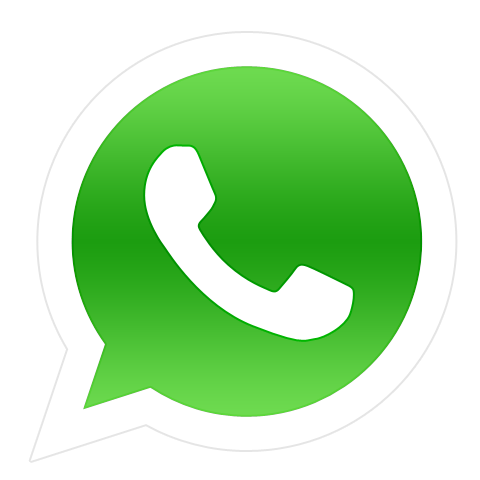 2 مليار
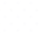 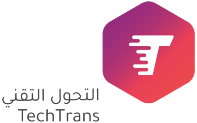 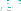 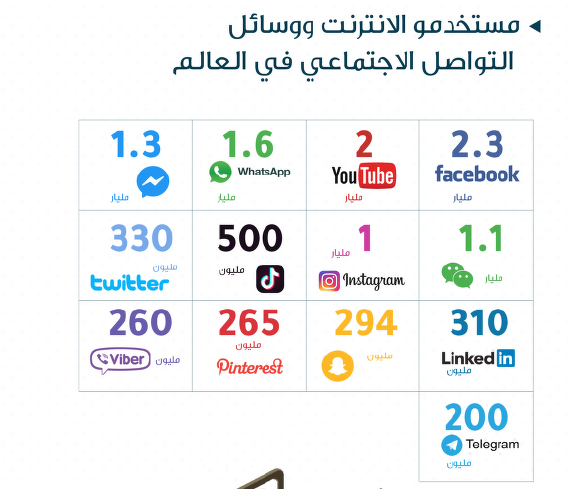 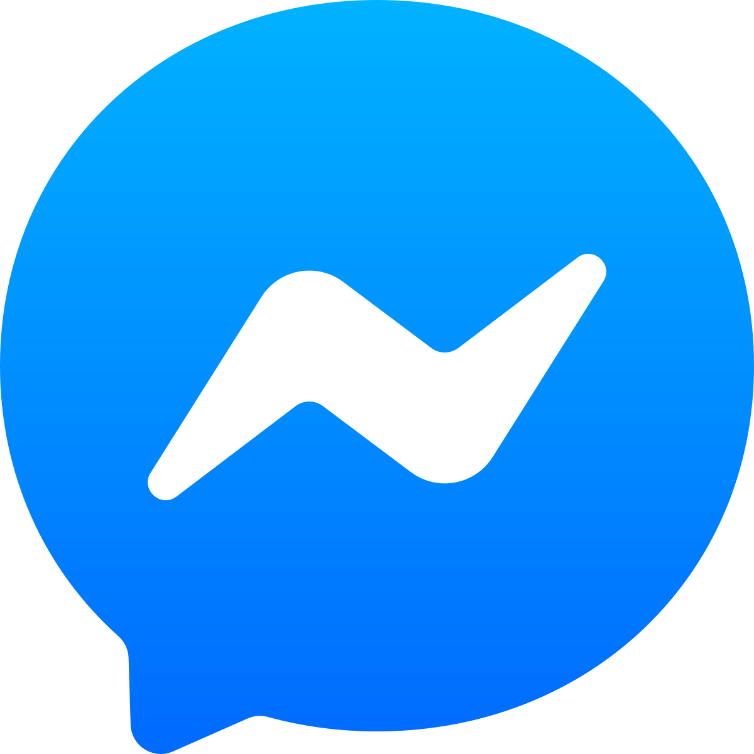 1.3 مليار
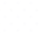 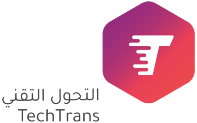 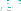 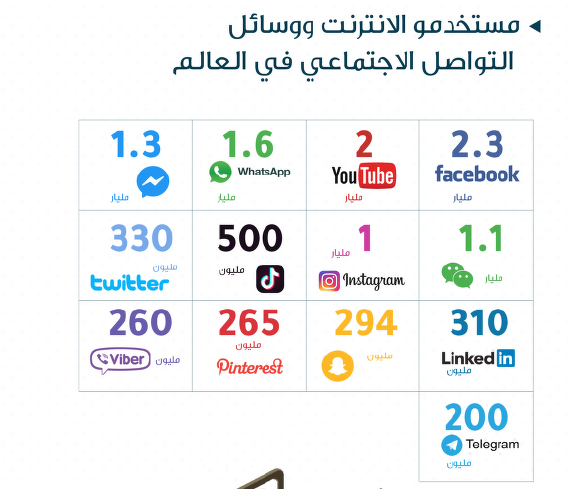 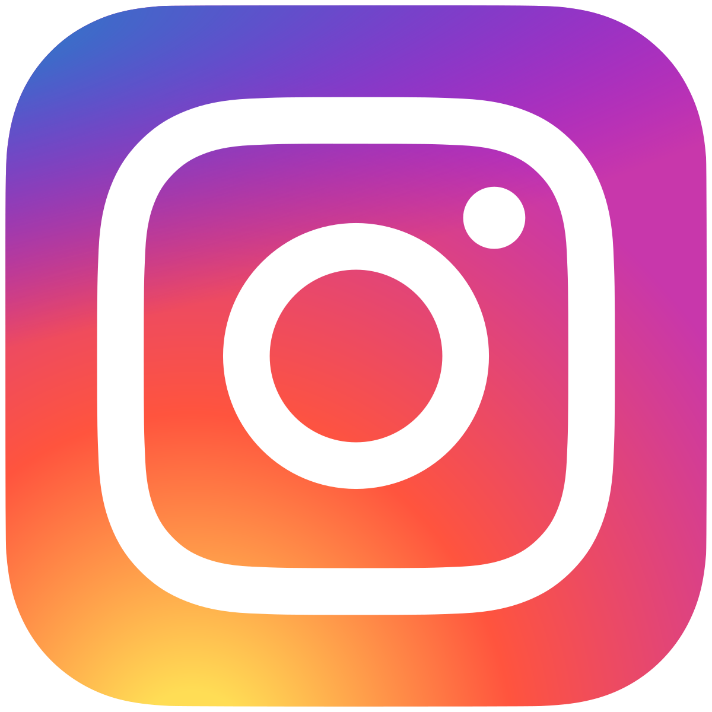 1.3 مليار
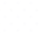 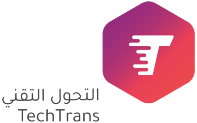 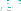 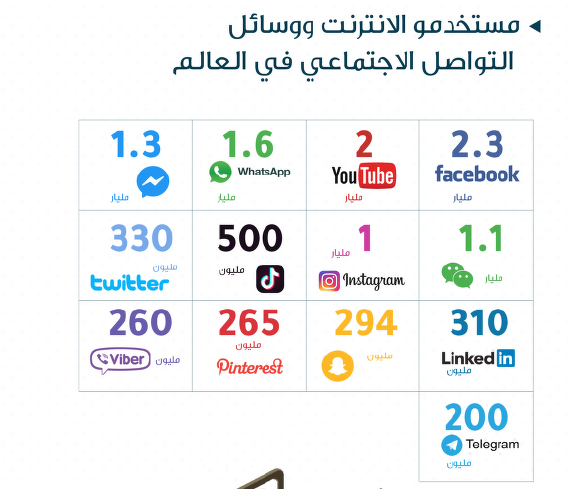 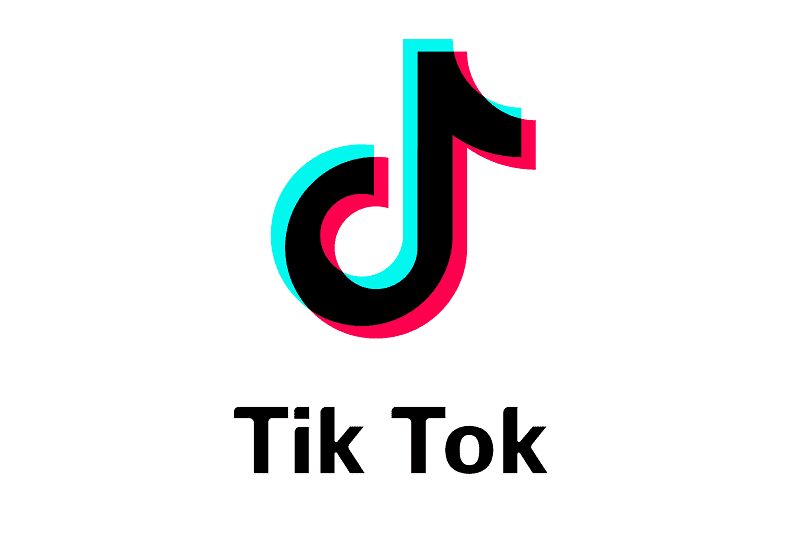 600 مليون
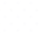 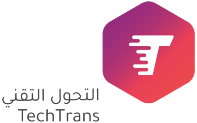 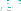 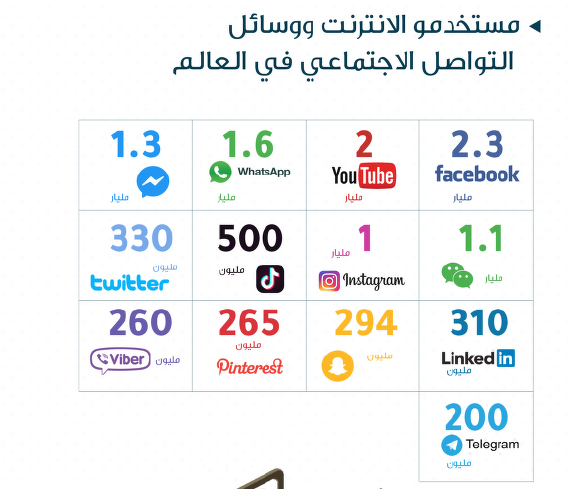 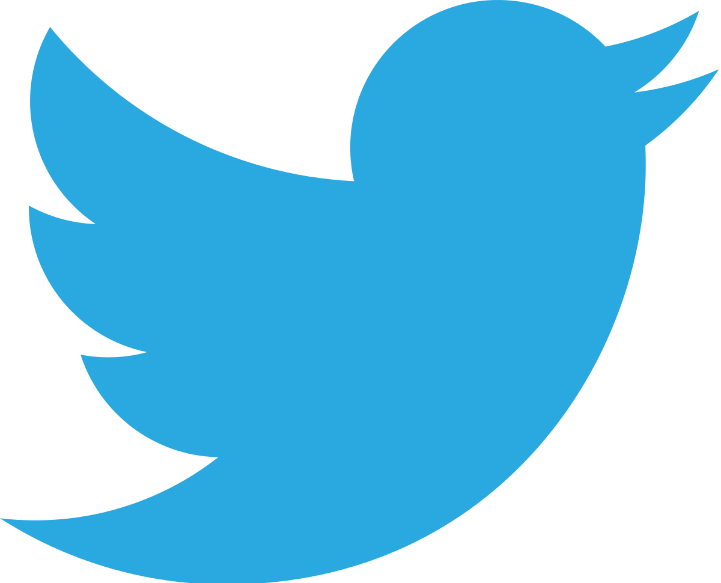 500 مليون
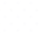 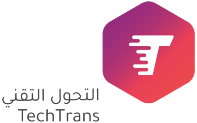 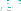 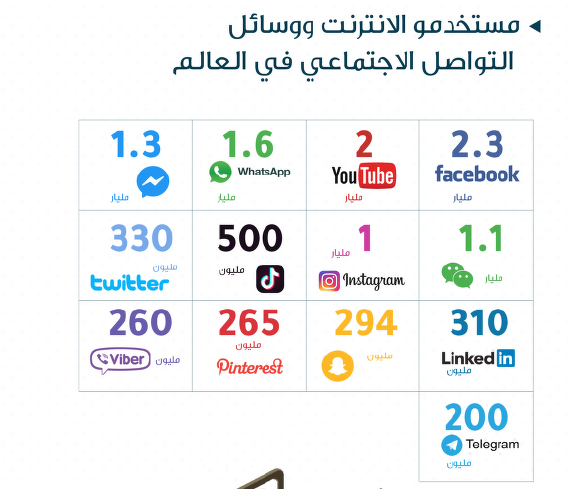 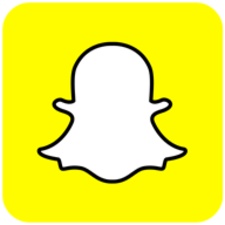 500   مليون
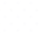 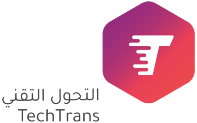 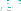 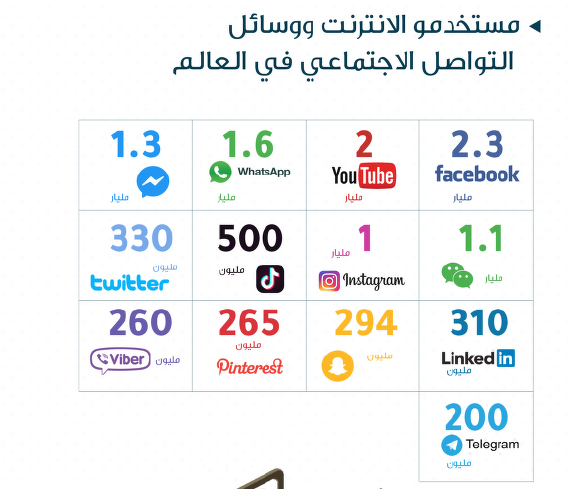 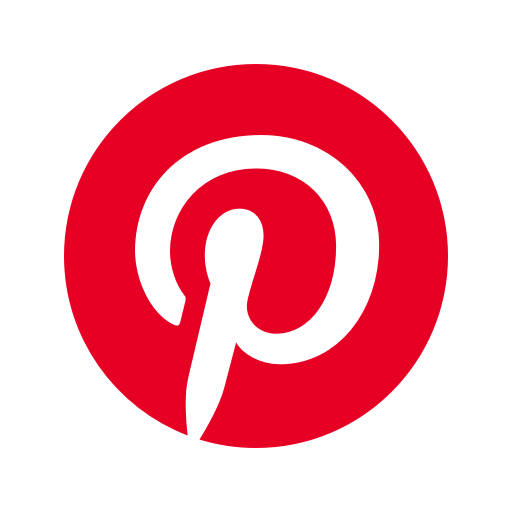 442
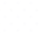 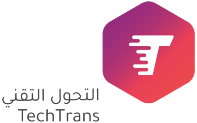 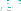 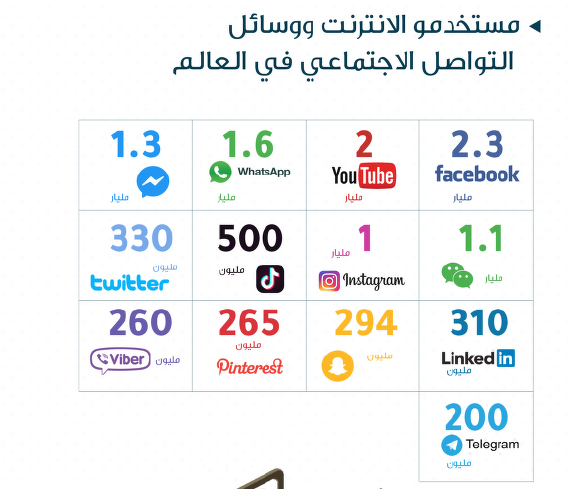 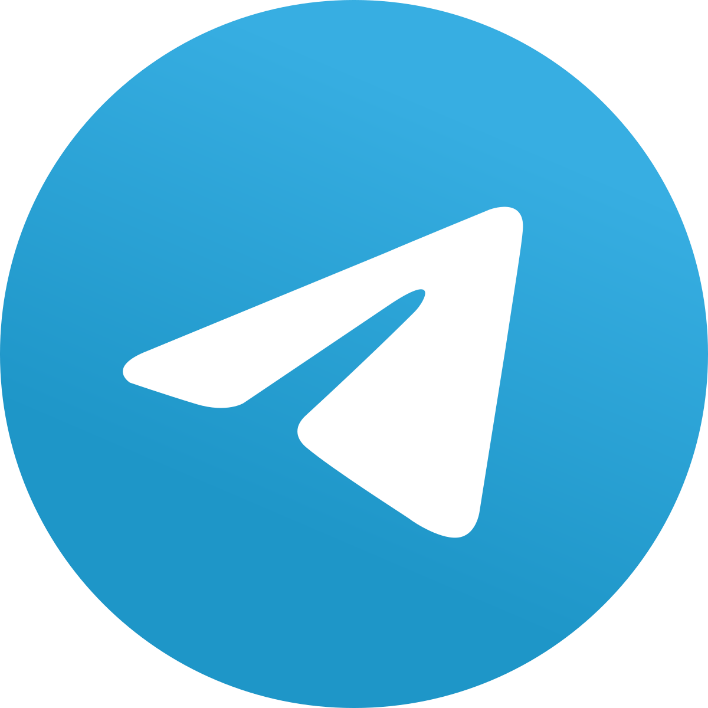 500 مليون
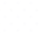 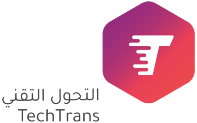 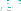 من نحن في 2021؟
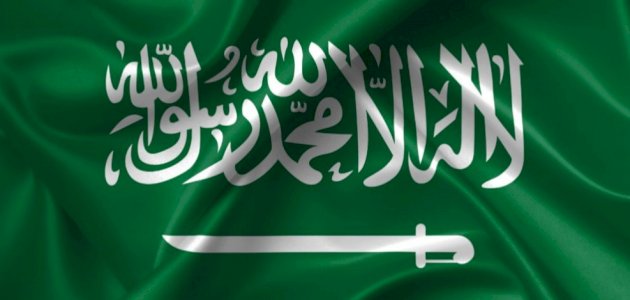 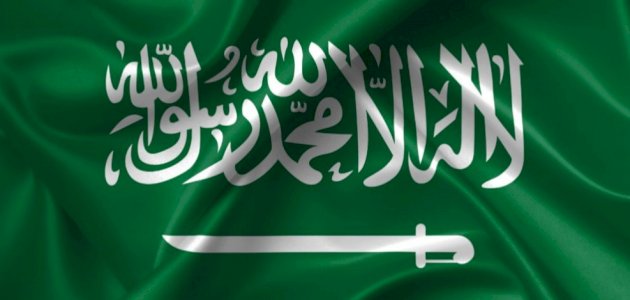 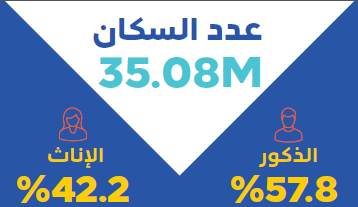 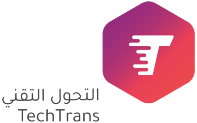 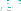 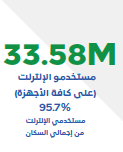 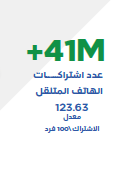 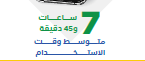 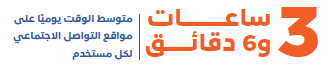 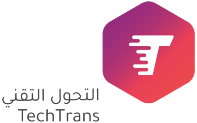 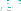 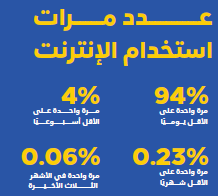 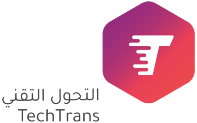 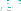 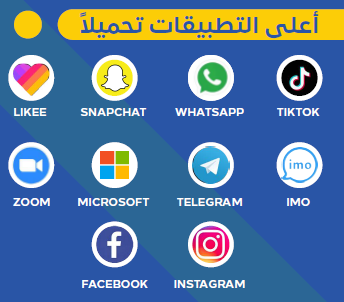 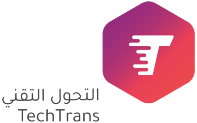 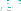 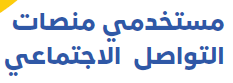 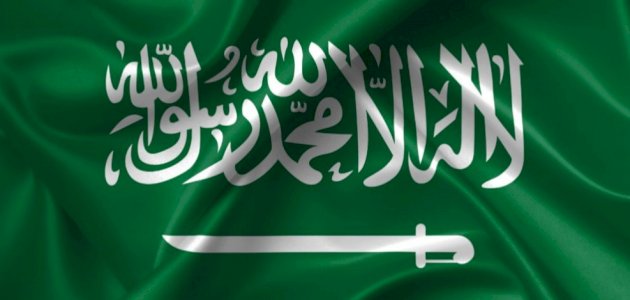 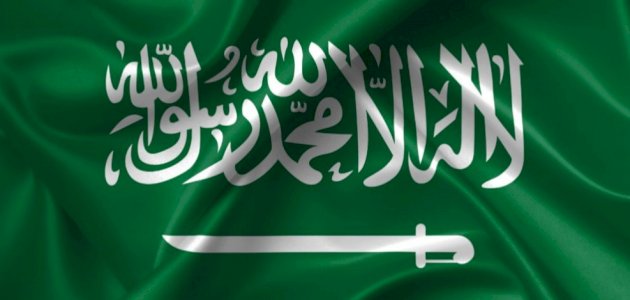 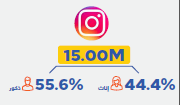 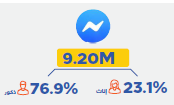 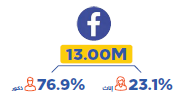 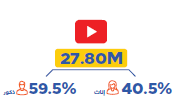 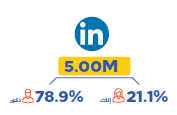 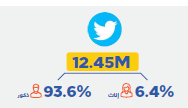 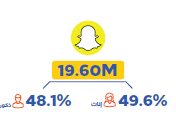 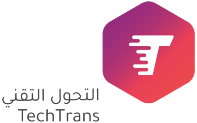 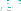 التربية الرقمية
السلوك والاتجاهات والمعارف  التي يزاولها أفراد المجتمع باستخدام التكنولوجيا
توجيه وحماية، توجيه نحو منافع التقنيات الحديثة، وحماية من أخطارها
التعامل الذكي مع التكنولوجيا.
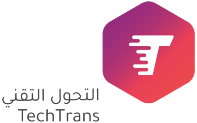 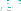 صفات المواطن الرقمي
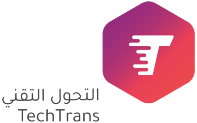 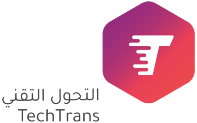 ماذا نفعل في الإنترنت
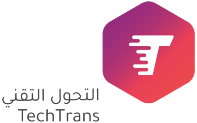 أبرز  المخاطر  التي تعرض لها أبناؤنا على الإنترنت
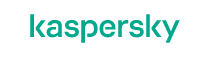 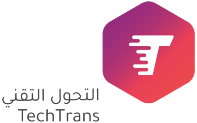 أبرز  المخاطر  التي تعرض لها أبناؤنا على الإنترنت
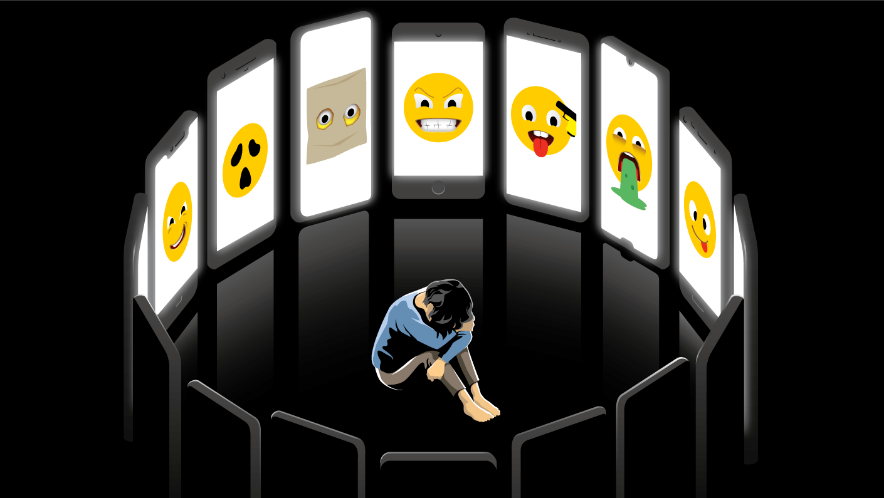 التنمر الإلكتروني
من المراهقين يوافقون على أن التنمر الإلكتروني يمثل مشكلة
90٪
من الأطفال الذين يستخدمون وسائل التواصل الاجتماعي تعرضوا لشكلاً من أشكال التنمر
60٪
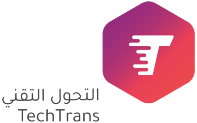 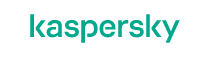 أبرز  المخاطر  التي تعرض لها أبناؤنا على الإنترنت
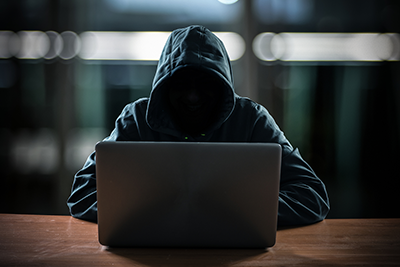 المفترسون السيبرانيون
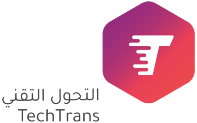 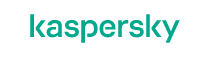 أبرز  المخاطر  التي تعرض لها أبناؤنا على الإنترنت
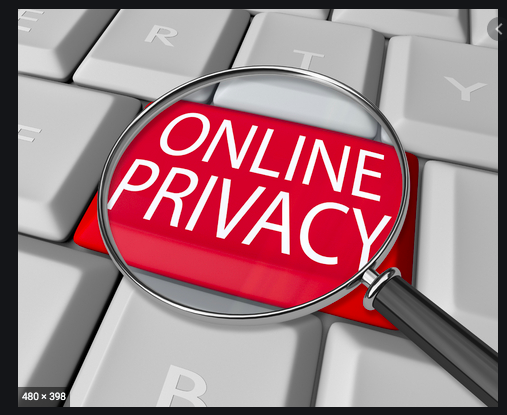 نشر المعلومات الخاصة
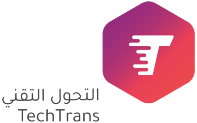 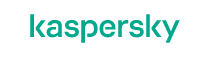 أبرز  المخاطر  التي تعرض لها أبناؤنا على الإنترنت
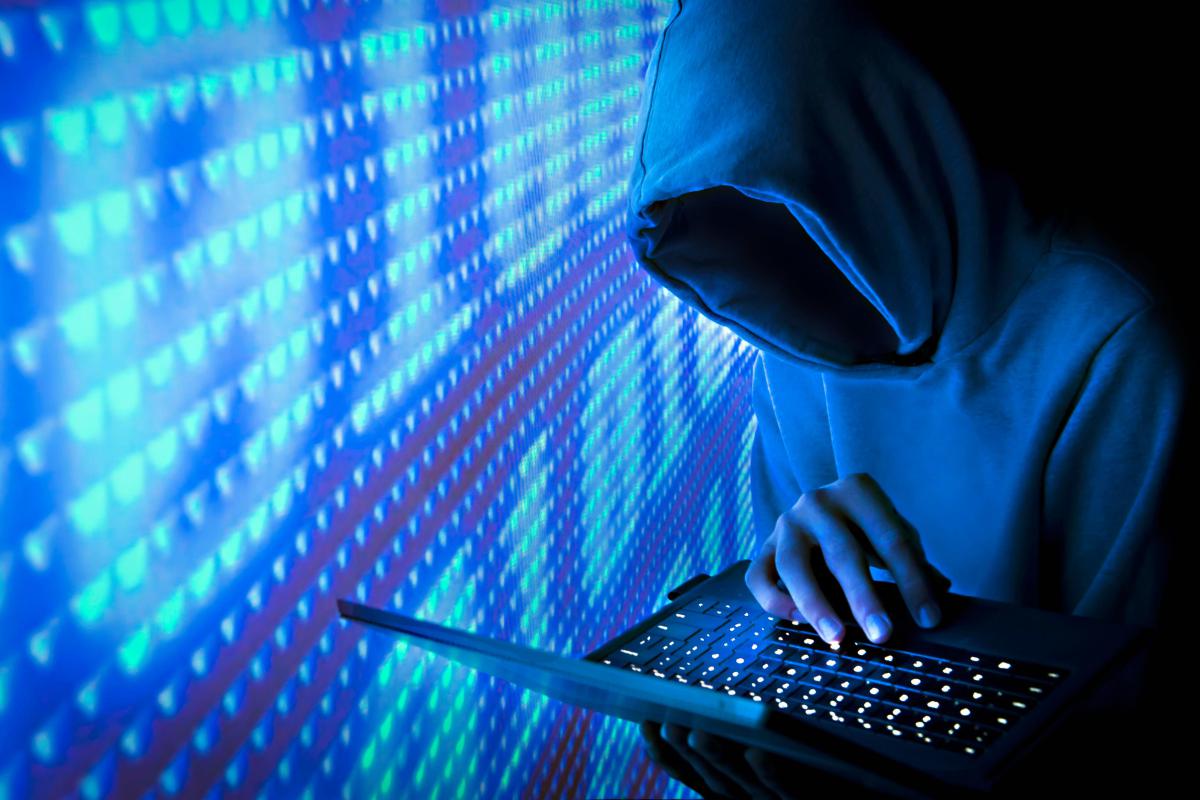 السرقة الإلكترونية
حجم التجارة الإلكترونية في السعودية
33 مليار
شكوى احتيال في 2019 من أصل 3.2 تقرير سرقة
1.7 مليون٪
فقدوا أموال والخسائر تصل إلى 1.9 مليار دولار
23%
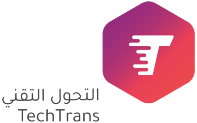 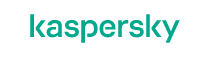 لجنة التجارة الفيدرالية (FTC)
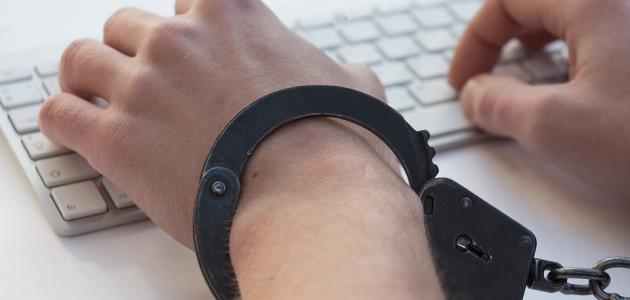 العزلة
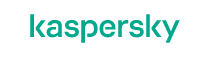 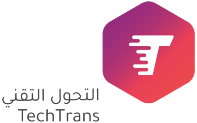 أبرز  المخاطر  التي تعرض لها أبناؤنا على الإنترنت
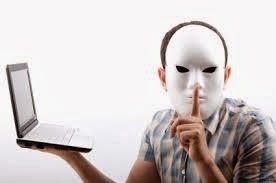 الانتحال
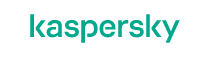 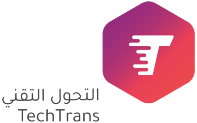 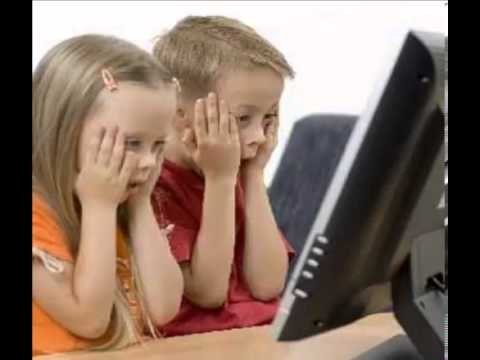 الإباحية
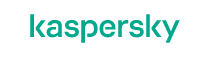 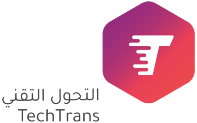 أبرز المخاطر في الإنترنت
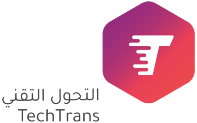 النصائح7في التربية الرقمية
تحدث مع أطفالك
ثقف نفسك
استخدام الرقابة الأبوية
تابعه ولا تطارده
وضع القواعد الأساسية وتنفيذ العواقب
استكشف وشارك واحتفل.  
كن قدوة رقمية جيدة.
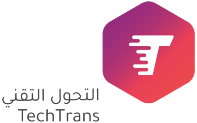 متى أعطي ابني جوال؟
قبل 12 عامًا لا يحق لك أن تمنحه جاهز ذكي
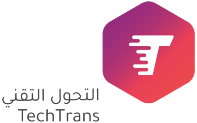 أسئلة قبل منح الابن الجوال
لماذا يحتاجه؟
هل هو  على قدر من المسؤولية؟
هل يتفهم الأمان الرقمي؟
هل يقدر التكلفة المالية؟
هل يعرف ماذا سيفعل به؟
هل لدي القدرة على حمايته؟
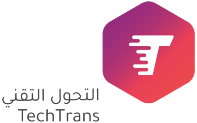 برامج الرقابة الأبوية
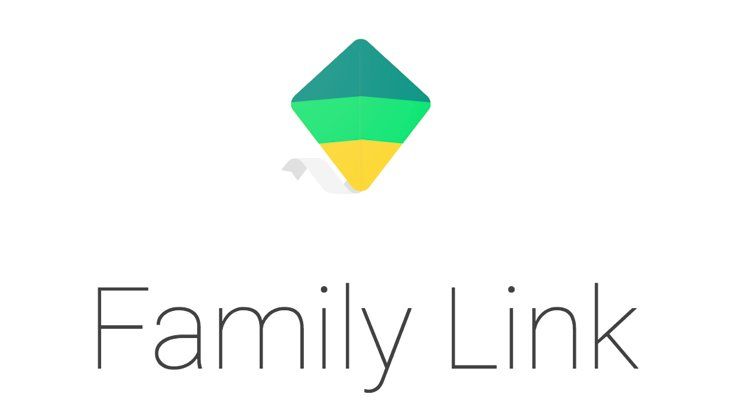 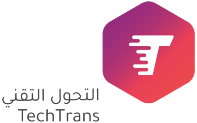 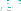 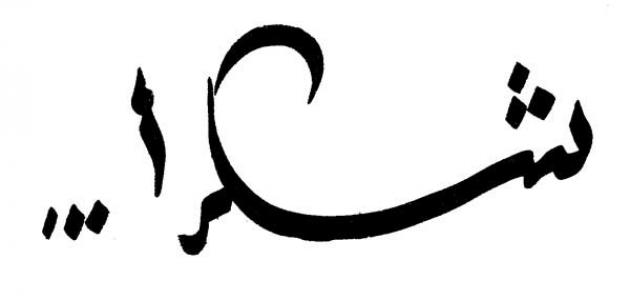 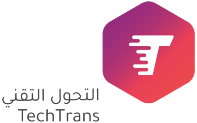 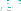 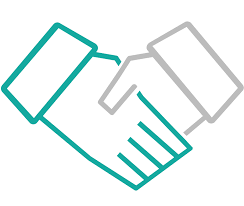 0553643640
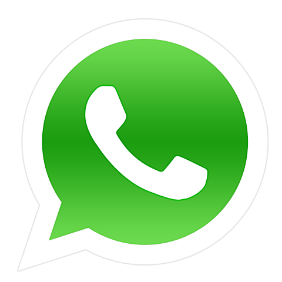 @amgarawi
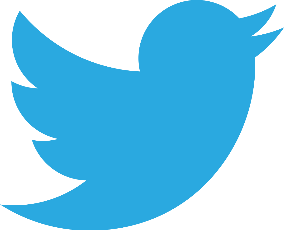 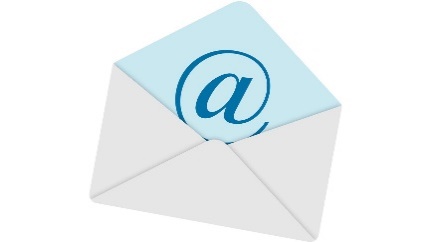 amag400@Hotmail.com
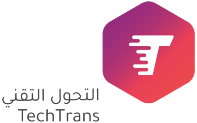